NSRIC Inc. (Nature Science Research and Innovation Centre)
Ontario (ON), Canada
Online Education (OE) Division
NSRICURA13_1 – Practical Procedures in Testing Software Project(s)
Rasham Majachani 
	 Instructor
	 NSRIC Inc.
	 London, ON, Canada
	 E-mail: rmajachani@gmail.com
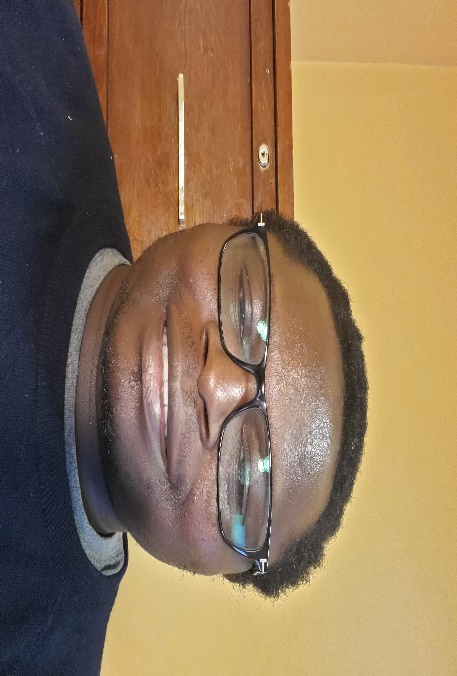 Insert Your Picture in the Box
https://www.nsric.ca
Chapter 3_Static Testing as Test Type
Keywords

Ad hoc review, checklist-based review, dynamic testing, formal review, informal review, inspection, perspective-based reading, review, role-based review, scenario-based review, static analysis, static testing, technical review, walkthrough
Copyright @ 2020 NSRIC Inc.–All rights reserved **OE Division** https://www.nsric.ca
2
Static Testing Basics
In contrast to dynamic testing, which requires the execution of the software being tested, static testing relies on the manual examination of work products (i.e., reviews) or tool-driven evaluation of the code or other work products (i.e., static analysis).
Copyright @ 2020 NSRIC Inc.–All rights reserved **OE Division** https://www.nsric.ca
3
Work Products that Can Be Examined by Static Testing
Almost any work product can be examined using static testing (reviews and/or static analysis), for example:

Specifications, including business requirements, functional requirements, and security requirements

Test ware, including test plans, test cases, test procedures, and automated test scripts
Copyright @ 2020 NSRIC Inc.–All rights reserved **OE Division** https://www.nsric.ca
4
Almost any work product can be examined using static testing (reviews and/or static analysis), for example:
User guides

Epics, user stories, and acceptance criteria

Architecture and design specifications

Code
Copyright @ 2020 NSRIC Inc.–All rights reserved **OE Division** https://www.nsric.ca
5
Almost any work product can be examined using static testing (reviews and/or static analysis), for example:
Web pages

Contracts, project plans, schedules, and budget planning

Configuration set up and infrastructure set up

Models, such as activity diagrams, may be used for Model-Based testing
Copyright @ 2020 NSRIC Inc.–All rights reserved **OE Division** https://www.nsric.ca
6
Benefits of Static Testing
Detecting and correcting defects more efficiently, and prior to dynamic test execution

Identifying defects that are not easily found by dynamic testing

Preventing defects in design or coding by uncovering inconsistencies, ambiguities, contradictions, omissions, inaccuracies, and redundancies in requirements
Copyright @ 2020 NSRIC Inc.–All rights reserved **OE Division** https://www.nsric.ca
7
More Benefits of Static Testing
Reducing development costs and time

Reducing testing costs and time

Reducing total cost of quality over the software’s lifetime, due to fewer failures later in the lifecycle or after delivery into operation
Copyright @ 2020 NSRIC Inc.–All rights reserved **OE Division** https://www.nsric.ca
8
More Benefits of Static Testing
Improving communication between team members in the course of participating in reviews

Increasing development productivity (e.g., due to improved design, more maintainable code)
Copyright @ 2020 NSRIC Inc.–All rights reserved **OE Division** https://www.nsric.ca
9
Differences between Static and Dynamic Testing
Requirement defects (e.g., inconsistencies, ambiguities, contradictions, omissions, inaccuracies, and redundancies)

Design defects (e.g., inefficient algorithms or database structures, high coupling, low cohesion)

Coding defects (e.g., variables with undefined values, variables that are declared but never used, unreachable code, duplicate code)
Copyright @ 2020 NSRIC Inc.–All rights reserved **OE Division** https://www.nsric.ca
10
More Differences between Static and Dynamic Testing
Deviations from standards (e.g., lack of adherence to coding standards)

Incorrect interface specifications (e.g., different units of measurement used by the calling system than by the called system)

Security vulnerabilities (e.g., susceptibility to buffer overflows)
Copyright @ 2020 NSRIC Inc.–All rights reserved **OE Division** https://www.nsric.ca
11
Review Process
Reviews vary from informal to formal. 

Informal reviews do not follow a defined process and do not have formally documented output.
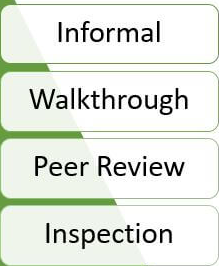 Copyright @ 2020 NSRIC Inc.–All rights reserved **OE Division** https://www.nsric.ca
12
Work Product Review Process
The review process comprises the following main activities:

Planning (Defining the scope, Estimating, Selecting the people, Checking the entry criteria)

Initiate review (Distributing the work product, Explaining the scope, objectives, process, roles, and work products to the participant)

Individual review (i.e., individual preparation) - Reviewing all or part of the work product

Issue communication and analysis (Analyzing potential defects)
Copyright @ 2020 NSRIC Inc.–All rights reserved **OE Division** https://www.nsric.ca
13
Roles and responsibilities in a formal review
Author:

Creates the work product under review

Fixes defects in the work product under review (if necessary)
Copyright @ 2020 NSRIC Inc.–All rights reserved **OE Division** https://www.nsric.ca
14
More on Roles and responsibilities in a formal review
Management:

Is responsible for review planning

Decides on the execution of reviews

Assigns staff, budget, and time

Monitors ongoing cost-effectiveness
Copyright @ 2020 NSRIC Inc.–All rights reserved **OE Division** https://www.nsric.ca
15
More on Roles and responsibilities in a formal review
Facilitator (often called moderator):

Ensures effective running of review meetings (when held)

Mediates, if necessary, between the various points of view

Is often the person upon whom the success of the review depends
Copyright @ 2020 NSRIC Inc.–All rights reserved **OE Division** https://www.nsric.ca
16
More on Roles and responsibilities in a formal review
Review leader:

Takes overall responsibility for the review

Decides who will be involved and organizes when and where it will take place
Copyright @ 2020 NSRIC Inc.–All rights reserved **OE Division** https://www.nsric.ca
17
More on Roles and responsibilities in a formal review
Reviewers:

May be subject matter experts, persons working on the project, stakeholders with an interest in the work product, and/or individuals with specific technical or business backgrounds

Identify potential defects in the work product under review

May represent different perspectives (e.g., tester, developer, user, operator, business analyst, usability expert, etc.)
Copyright @ 2020 NSRIC Inc.–All rights reserved **OE Division** https://www.nsric.ca
18
More on Roles and responsibilities in a formal review
Scribe (or recorder):

Collates potential defects found during the individual review activity

Records new potential defects, open points, and decisions from the review meeting (when held)
Copyright @ 2020 NSRIC Inc.–All rights reserved **OE Division** https://www.nsric.ca
19
Review Types
Informal review (e.g., buddy check, pairing, pair review)

Main purpose: detecting potential defects

Possible additional purposes: generating new ideas or solutions, quickly solving minor problems

Not based on a formal (documented) process
Copyright @ 2020 NSRIC Inc.–All rights reserved **OE Division** https://www.nsric.ca
20
More on Review Types
Walkthrough:

Individual preparation before the review meeting is optional

Review meeting is typically led by the author of the work product

Scribe is mandatory

Use of checklists is optional
Copyright @ 2020 NSRIC Inc.–All rights reserved **OE Division** https://www.nsric.ca
21
More on Review Types
Technical review:

Main purposes: gaining consensus, detecting potential defects

Scribe is mandatory, ideally not the author

Use of checklists is optional

Potential defect logs and review reports are produced
Copyright @ 2020 NSRIC Inc.–All rights reserved **OE Division** https://www.nsric.ca
22
More on Review Types
Inspection:

Detecting potential defects, evaluating quality, and building confidence in the work product, preventing future similar defects through author learning and root cause analysis

Uses clearly defined roles

Individual preparation before the review meeting is required

Reviewers are either peers of the author or experts in other disciplines that are relevant to the work product
Copyright @ 2020 NSRIC Inc.–All rights reserved **OE Division** https://www.nsric.ca
23
Applying Review Techniques
Ad hoc (no guidance on how this task should be performed)

Checklist-based (reviewers detect issues based on checklists that are distributed at review initiation)

Scenarios and dry runs ( reviewer has guidelines on how to identify specific defect types)
 
Perspective-based (reviewers take on different stakeholder viewpoints in individual reviewing)

Role-based (experienced, (inexperienced, senior, child, etc)
Copyright @ 2020 NSRIC Inc.–All rights reserved **OE Division** https://www.nsric.ca
24
Success Factors for Reviews
Each review has clear objectives, defined during review planning, and used as measurable exit criteria

Review types are applied which are suitable to achieve the objectives and are appropriate to the type and level of software work products and participants

Checklist-based or role-based reviewing is suitable for effective defect identification in the work product to be reviewed
Copyright @ 2020 NSRIC Inc.–All rights reserved **OE Division** https://www.nsric.ca
25
Success Factors for Reviews
Any checklists used address the main risks and are up to date

Participants have adequate time to prepare

Reviews are scheduled with adequate notice

Management supports the review process (e.g., by incorporating adequate time for review activities in project schedules)

Reviews are integrated into the company's quality and/or test policies.
Copyright @ 2020 NSRIC Inc.–All rights reserved **OE Division** https://www.nsric.ca
26
Quiz
Copyright @ 2020 NSRIC Inc.–All rights reserved **OE Division** https://www.nsric.ca
27